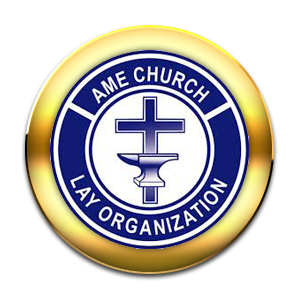 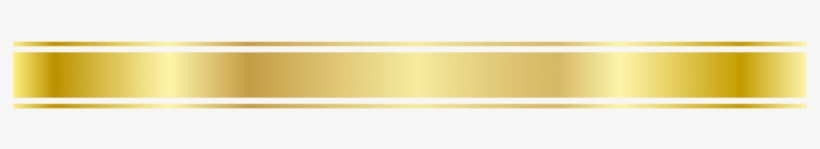 Organizational and Officers
Effectiveness Committee
Keith E. Britton, Chairperson, 7th Episcopal District
LaTorria Boykins, Vice-Chair, 12th Episcopal District

Connectional Lay Organization
Fall Executive Board Meeting
December 9, 2022
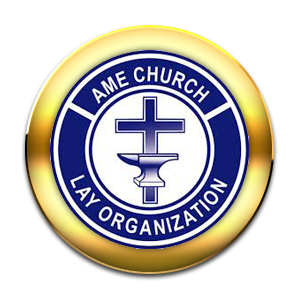 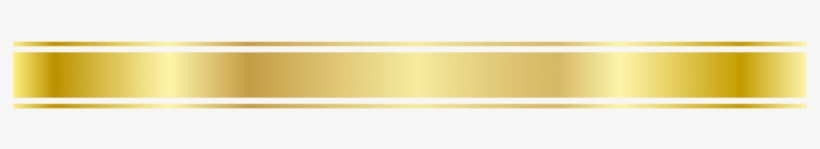 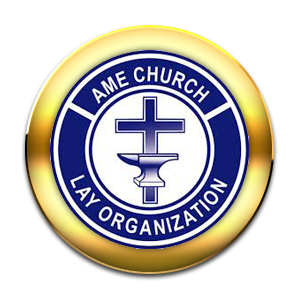 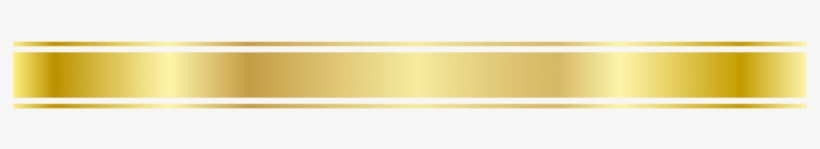